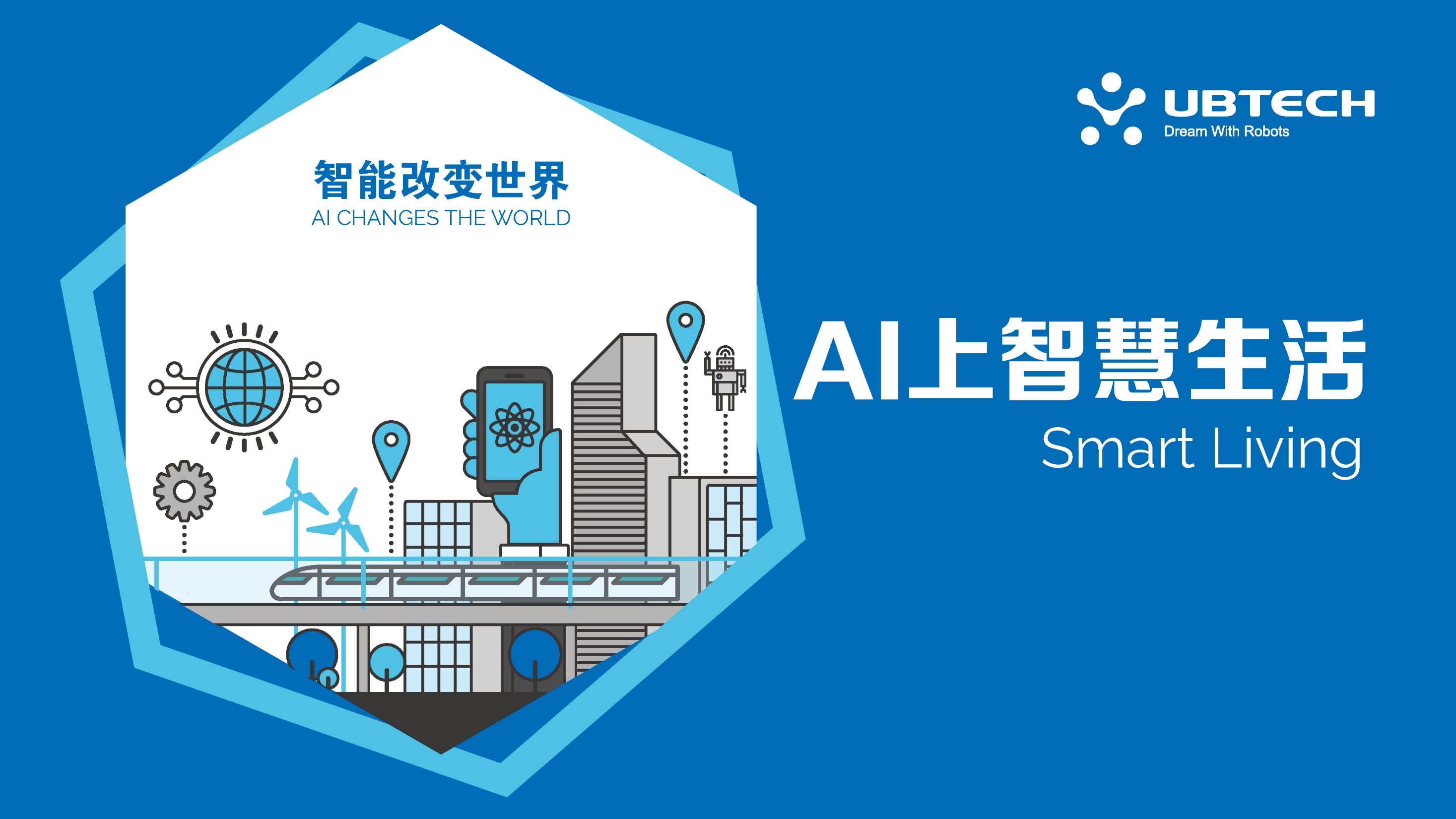 慧生活课程
智能风扇
智能风扇
主讲教师：
学校：武汉市万科高尔夫小学
授课教师：刘艳娜  授课日期：2023.6.16
教材来源：优必选《AI上智慧生活》